Бизнес проект по производству люминесцентных материалов
Что такое Люминобетон  ?
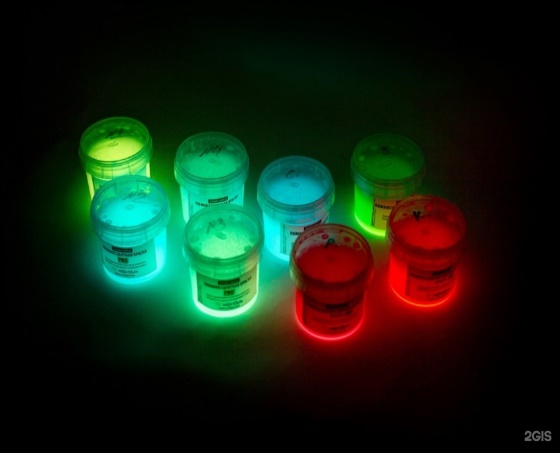 В сущности это тот же бетон но с уникальной разницей что люминобетон способен накапливать дневной солнечный свет и отдавать его  в темное время суток красивым люминесцентным свечением.
   * Причина в том что в люминобетон добавляется люминесцентный пигмент (люминофор) который и отвечает за уникальное свечение.Впервые люминесценция была  описана в 19 веке ,век алхимии.
Используют явление люминесценции в :цветных экранах ,в медицинских оборудованиях и в часах .      В 1923 году советским физиком изобретателем      О.В.Лосевым была обнаружена электролюминесценция в последствии использующиеся в производстве светодиодов .Многие формы природной люминесценции были известны нам очень давно Например : свечение насекомых (светлячки,планктоны) и Северное сияние. В настоящие время к природным  формам прибавилось и искусственный  способ возбуждение люминесценции .В процессе исследование был изобретен Люминофор наделяющий жидкие и твердые вещества свечению при правильной дозировке .В результате на рынок строительных материалов стремительно входит новый вид бетона по визуальному виду Люминобетон.Этот уникальный продукт универсален и имеет большое будущее.
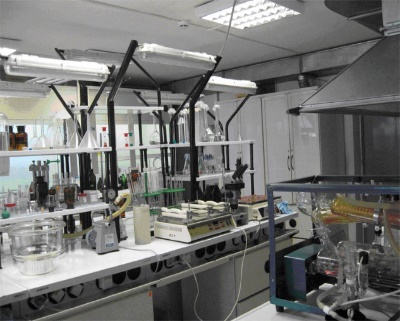 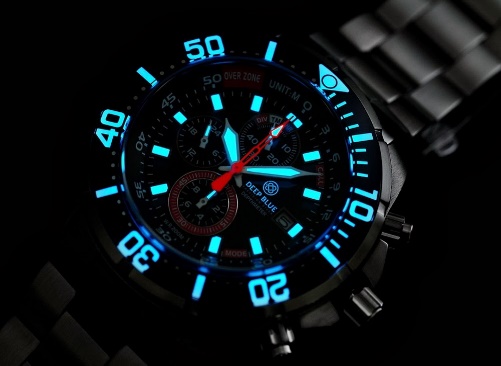 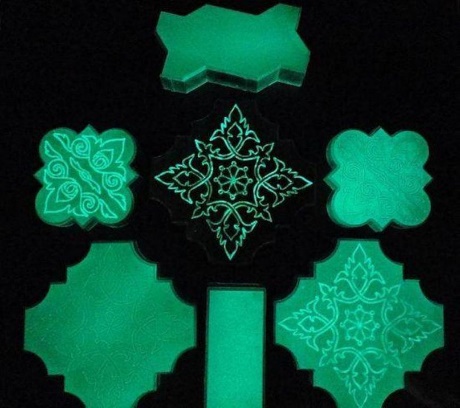 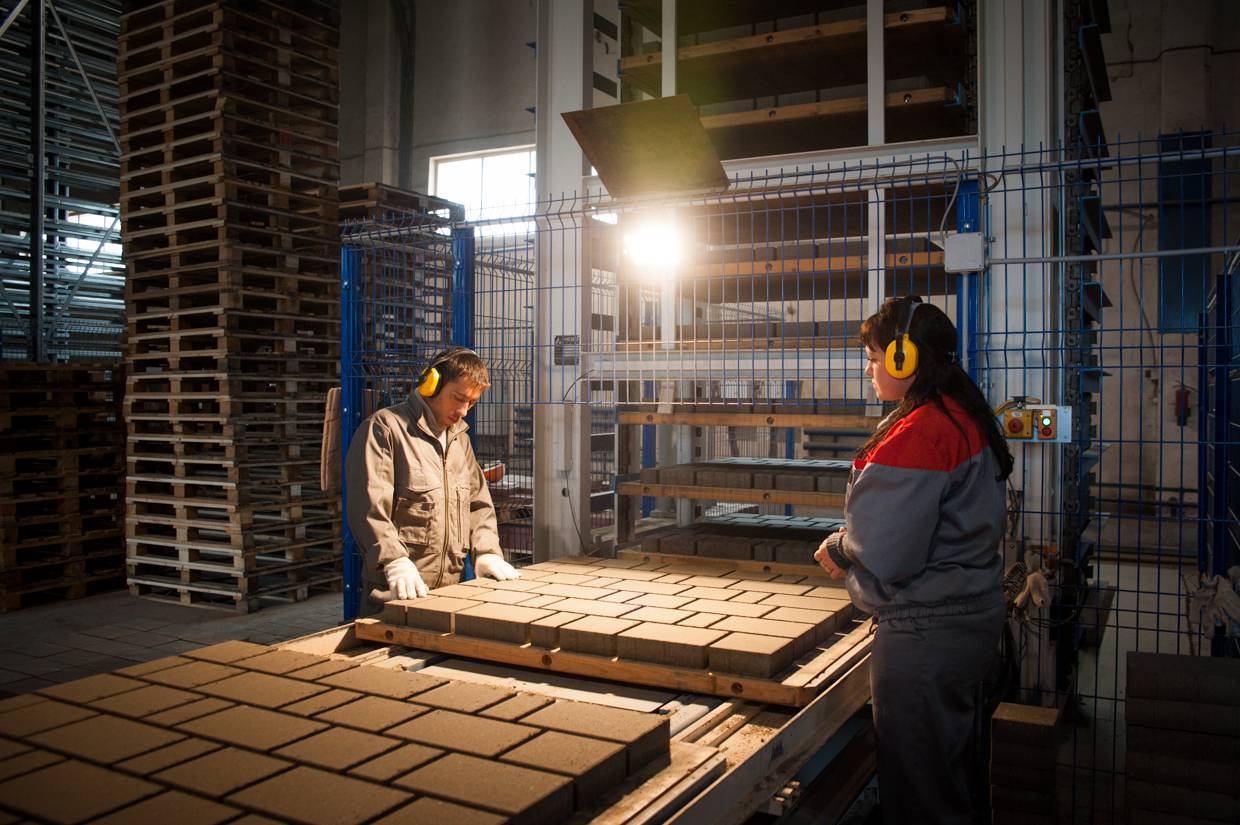 В данный момент производство не имеет аналогов в стране .Неудачные проекты по производству ,объясняется тем что компонент(люминофор) который дает бетону люминесцировать (сиять) доставляется из за рубежа  и стоит достаточно дорого. В процессе покупки дорогостоящих компонентов себестоимость например тротуарной плитки из люминобетона увеличивается и паралельно сама цена плитки .Ценовая политика очень тонко чувствуется и является причиной неконкурентноспособности .
В результате многолетних изучении и лабораторных испытании мы определили формулу  высококачественного люминофора и сумели достичь ее производство в лабораторных условияхЭтот прорыв мы нацелены использовать при производстве люминобетона ,так как самый важный компонент будем производит сами это существенно уменьшит  расходы на материалы и соответственно себестоимость люминобетона.При этом ключевые качества материала добавляет оптимизма к проекту1.Материал долговечен2.Устойчив к даже экстремальным погодным условиям3.Завораживающий  внешний вид 3.Свободная ниша4.Минимум конкуренции.
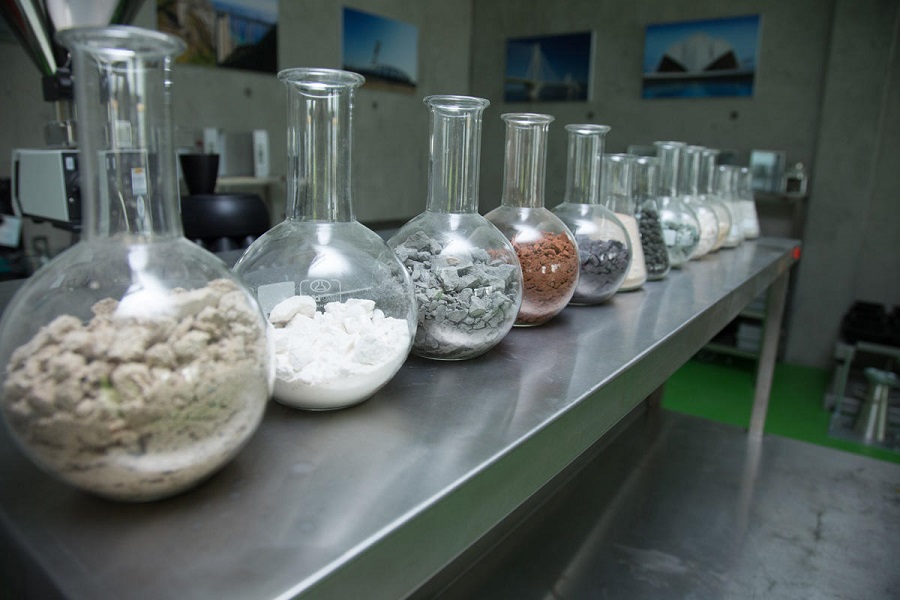 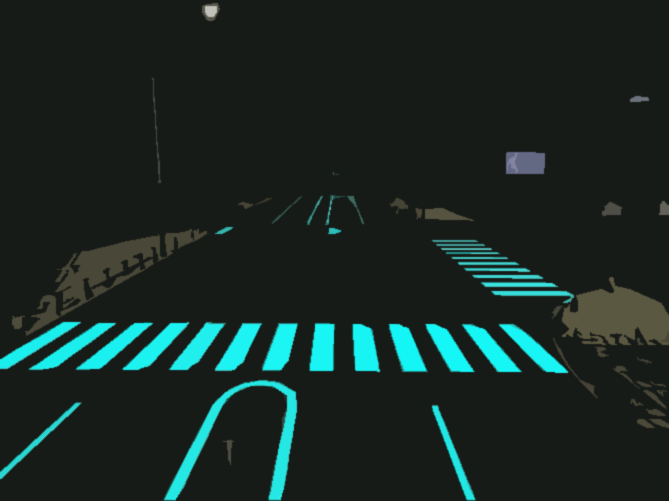 * Наличие работающей формулы люминофора удваивает рентабельность проекта.WOW эффект гарантирует интерес как строительных фирм желающих выделиться уникальной красотой дизайна дворов так и владельцев частных домов. * Рынок сбыта составит еще госзаказы где будут акцентироваться целесообразность применения продукта.Например: Скверы  ,пешеходные переходы,подземные переходы и т.д
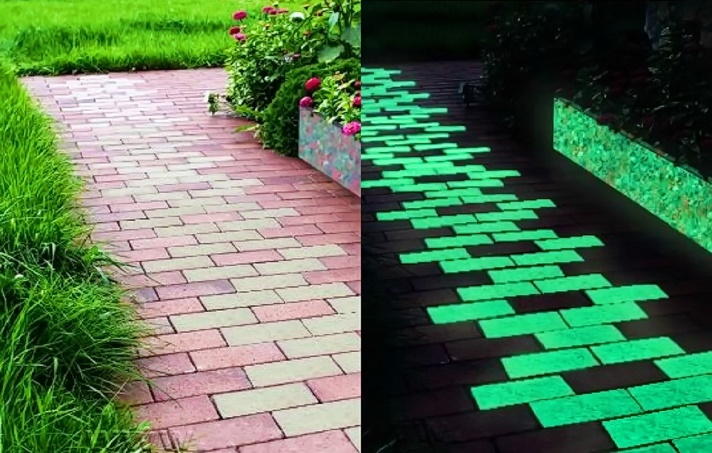 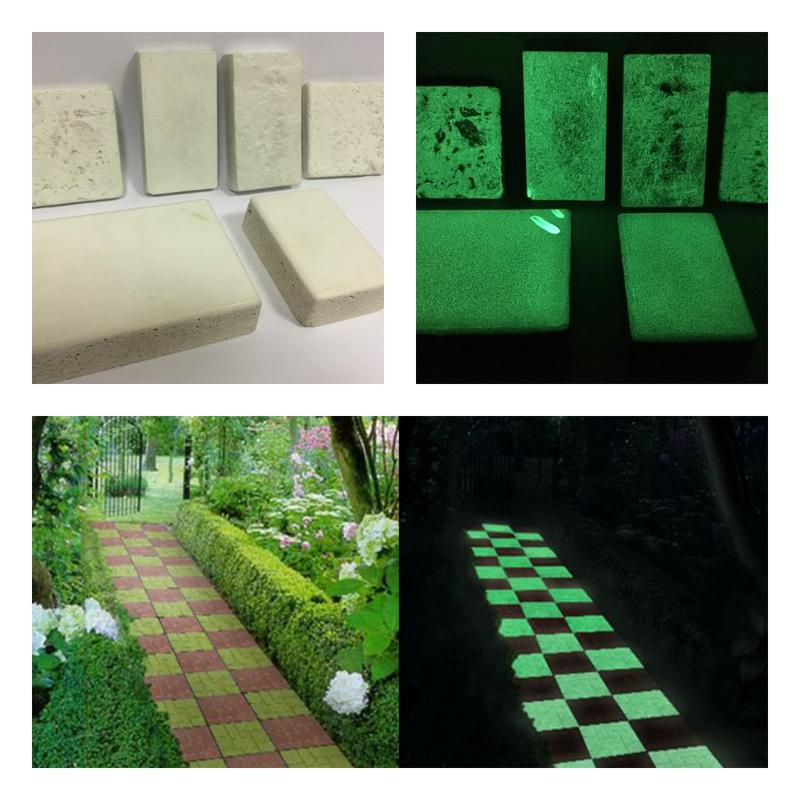 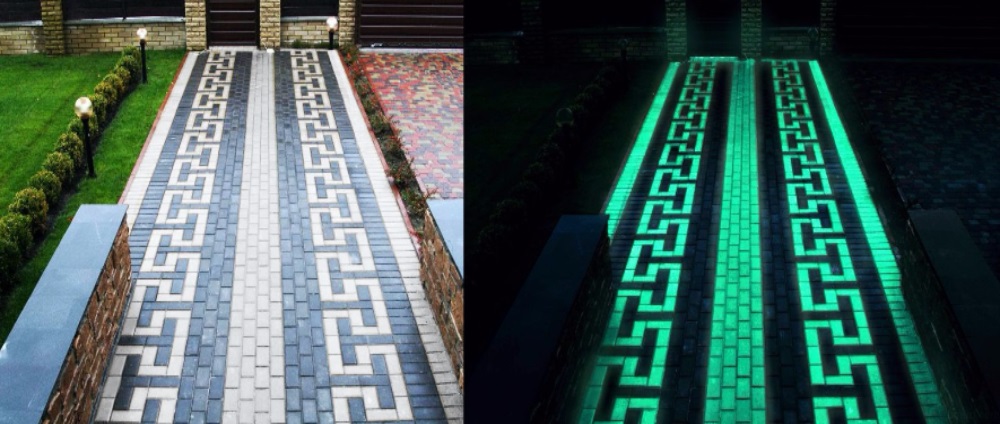 Объем стартовых инвестиции 20 млн(двадцать миллионов) тенге. Окупаемость проекта по умеренным подсчетам 52 % годовых.  Инвестируемые активы будут распределены по нижеуказанным пунктам .Отчетные данные в тенденции еженедельного обновления.Эффективность плана действий исчерпывает нюансы и  минимализирует  риски. Модернизация производства будет иметь приоритет.
УСПЕХ
1.Аренда Субаренда для развертывание производства
2.Аутсорсинг/Нам Персонала
3.Маркетинг (реклама)
4.Покупка обородувание  включая логистику
5.Покупка сырья 
6.Приоретение лицензии на производство
СПАСИБО ЗА ВНИМАНИЕ.
Проект подготовил: Шарап Ислам Ганиулы
Контактная информация:
Kypshak.9494@mail.ru
Мобильный телефон: 8 747 622 17 97